Городской фестиваль - марафон


«Развитие читательской грамотности учащихся среднего звена в рамках Всероссийского проекта 
«Народное чтение»

                                                              Сагаева Лилия Борисовна,
                                                учитель русского языка и литературы
                                                                      МБОУ СОШ №5, г. Сургут
Чтение является пока единственной интеллектуальной технологией освоения накопленного человечеством знания в самом широком смысле этого понятия.
                                                                                Ю.П. Мелентьева
Проект «Народное чтение»
   Пять лет по пять книг малой прозы. Издание и прочтение произведений классиков русской советской литературы XIX – XX в.в. на волнующие во все времена темы добра и зла, веры и неверия, возмездия и покаяния, добродетелей и пороков. Но главное – о любви!  Обсуждаем произведения в общественных пространствах города.
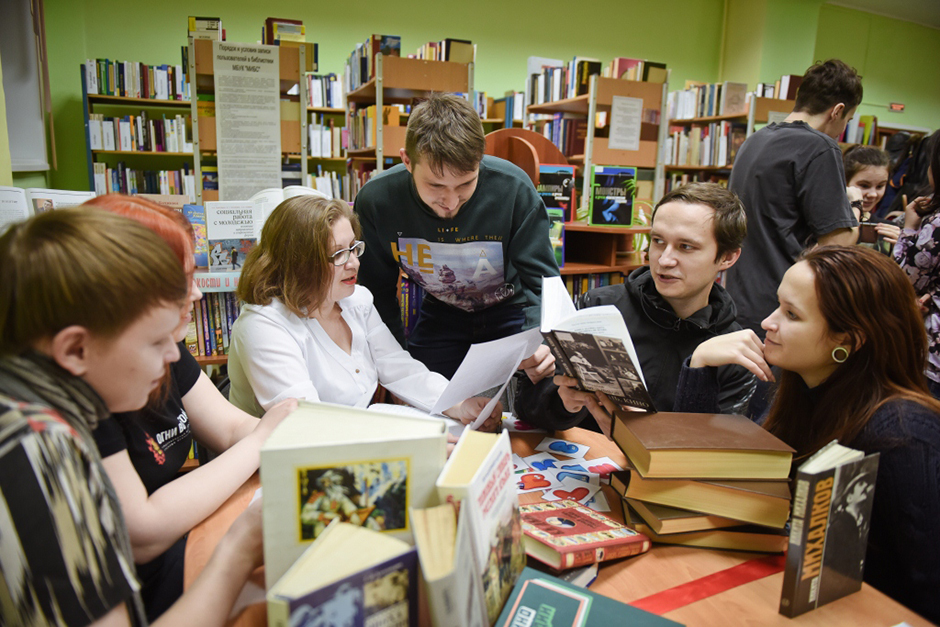 «Творец народной книги»
Иван Дмитриевич Сытин
5 февраля 1851 — 23 ноября 1934

Русский предприниматель, книгоиздатель, просветитель, основатель первого издательства литературы массовыми тиражами «Посредник». Инициатор нескольких десятков, получивших широкую известность, издательских проектов.
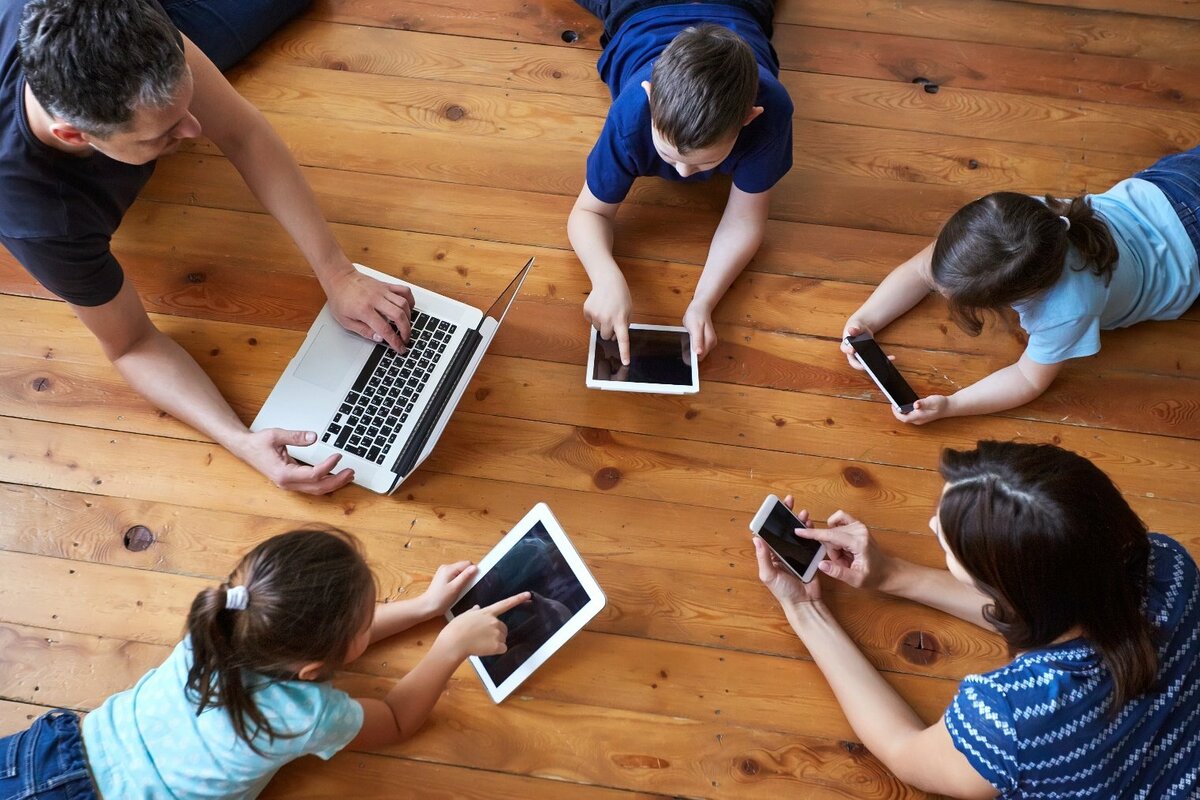 Индикатор качества и эффективности образования!Равенство доступам к образованию!
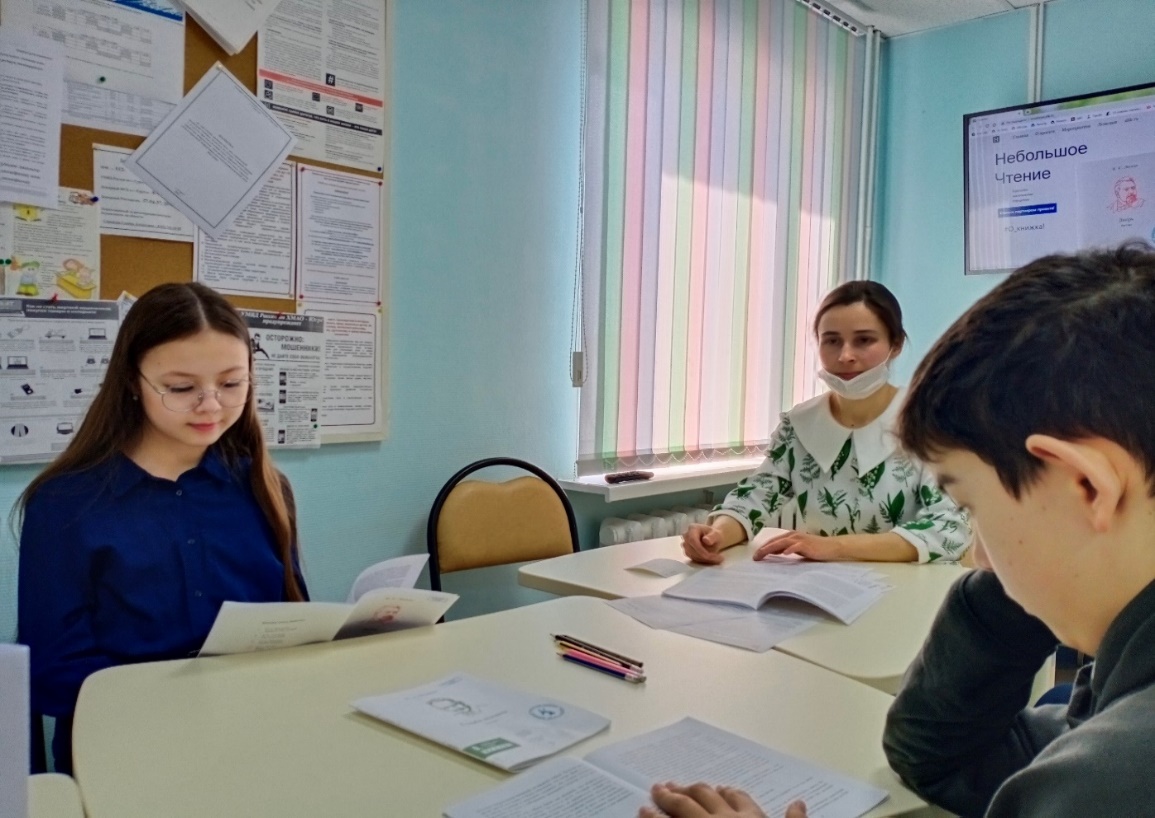 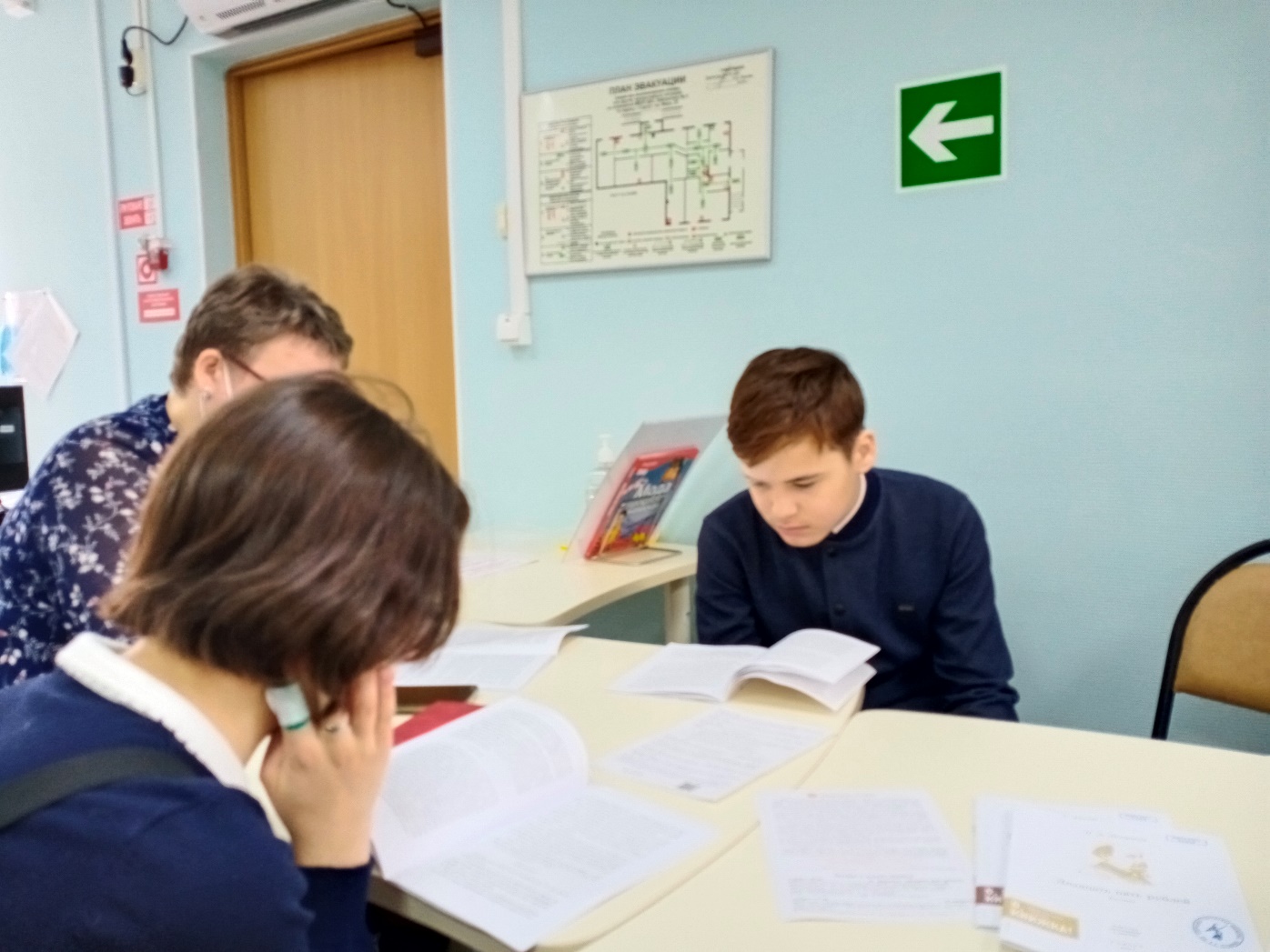 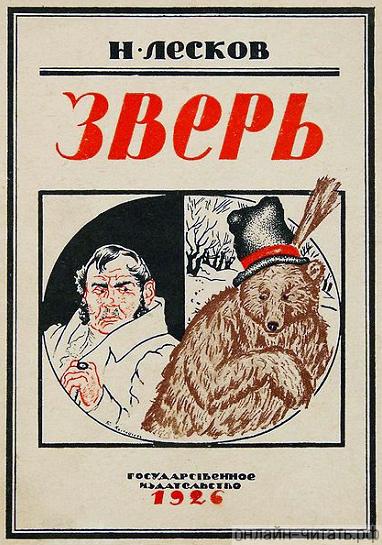 Стратегия не есть простое применение средства на основе единственного правила. Это – группа действий и операций, организованных для достижения цели, подчинённых движению к общей конечной цели.
                                           
                                                                                                                     Н.Н. Сметанникова
1. «Чтение с остановками»
(по проведённому в 2007-2008 г.г. исследованию,  эта стратегия признана учителями многих стран одной из самых эффективных при работе со слабо читающими учащимися)
2. «Отношение между вопросом и ответом»
3. «Карта произведения»
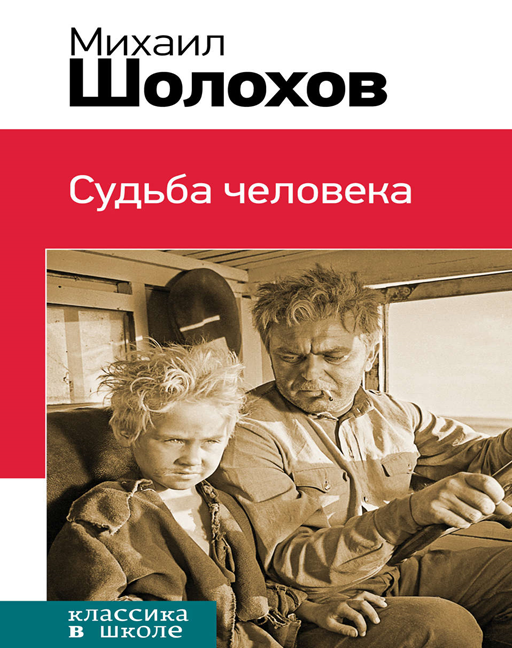 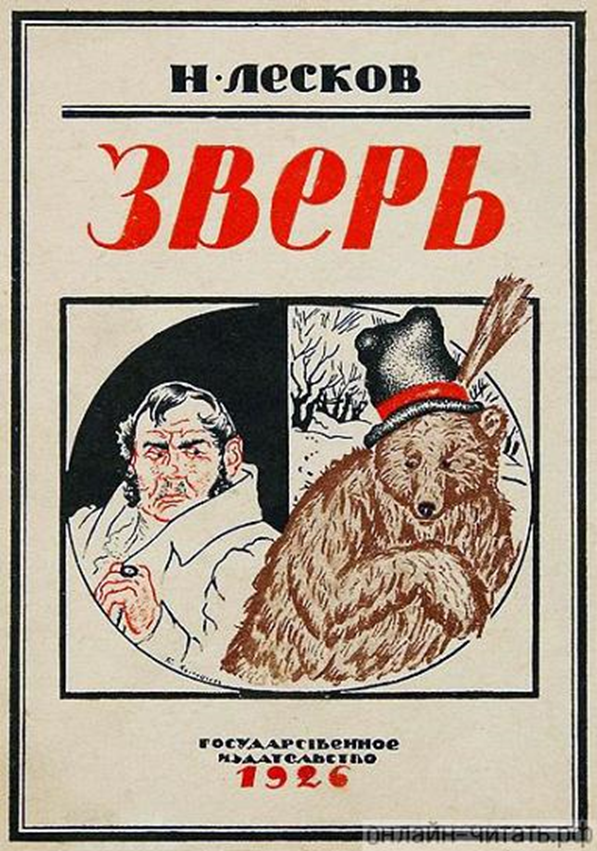 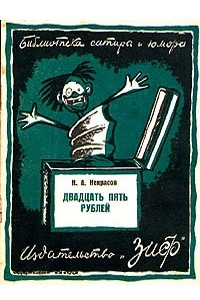 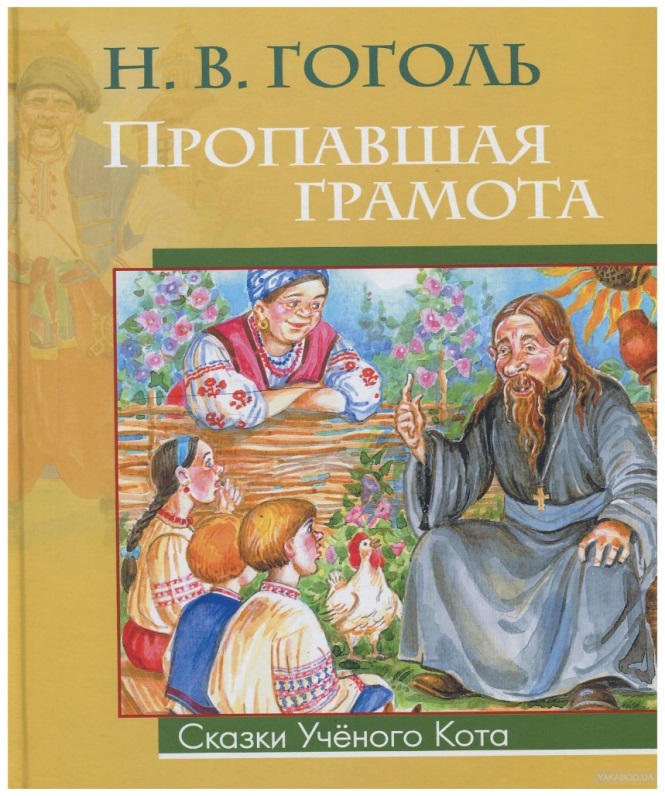 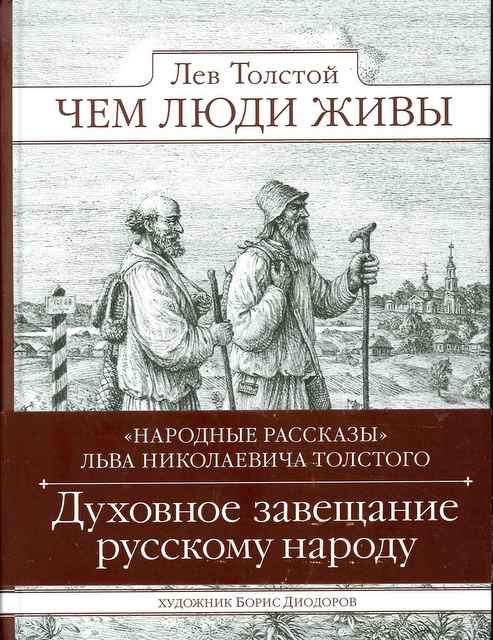 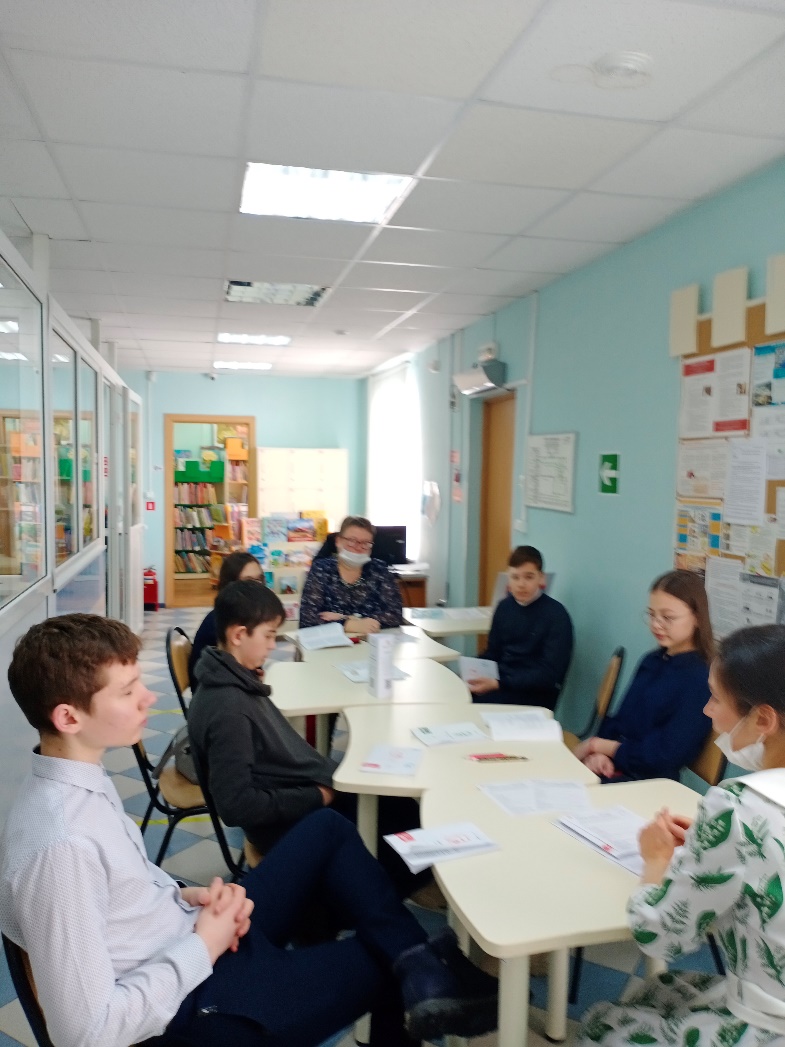 Продолжение следует…
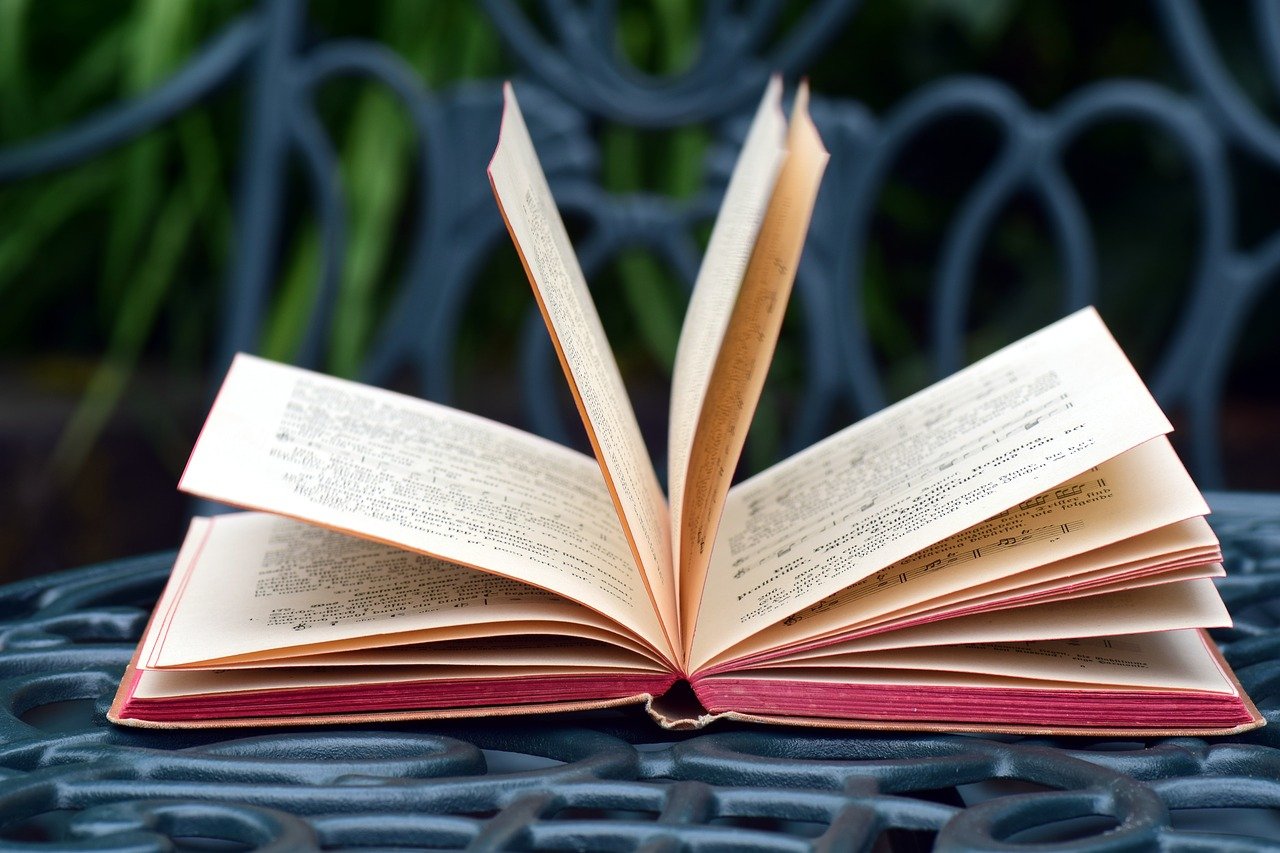